Фотовыставка   «Красота родного края».
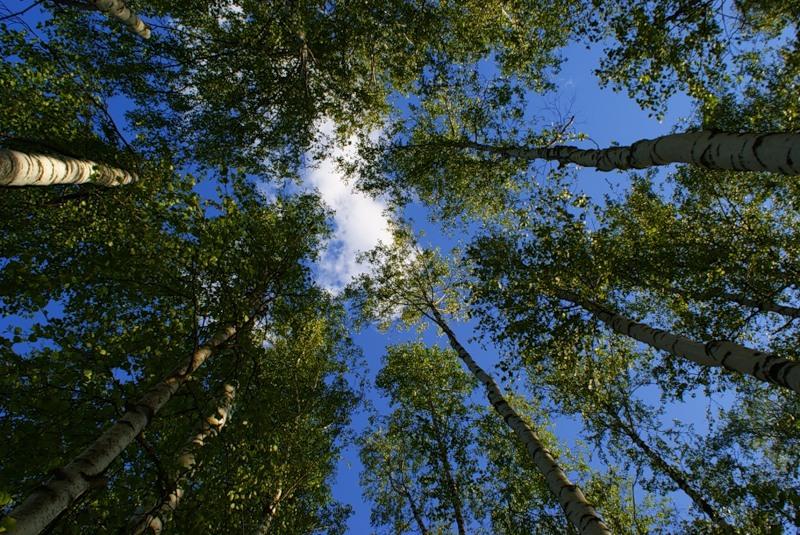 Посмотри, как он хорош,Край, в котором ты живешь!
gggg
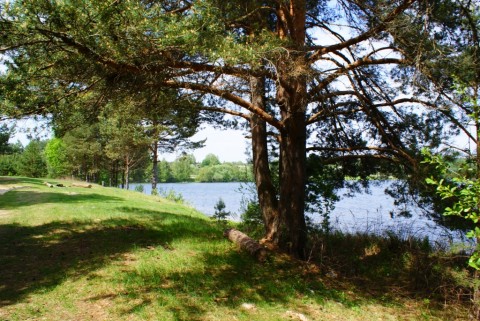 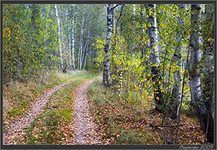 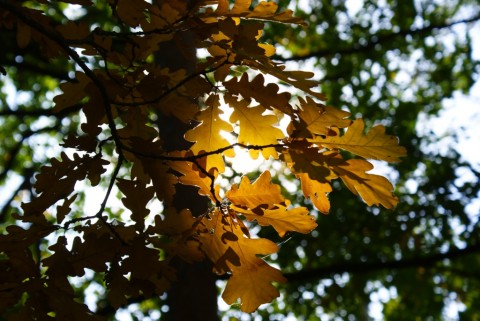 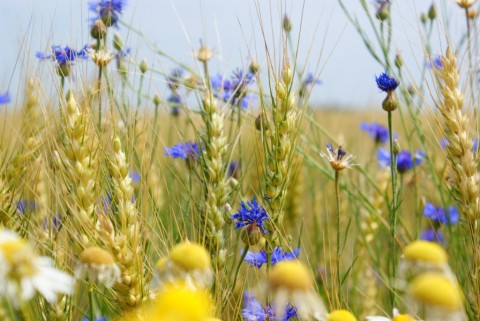 Край родной! Он очень славный!
 Куда ни глянь – леса, поля,
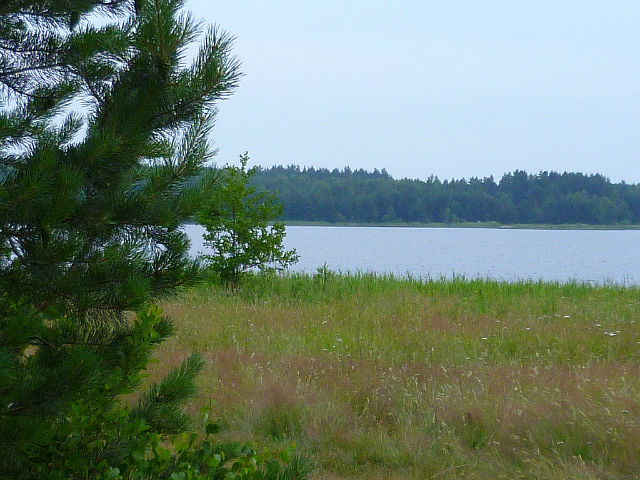 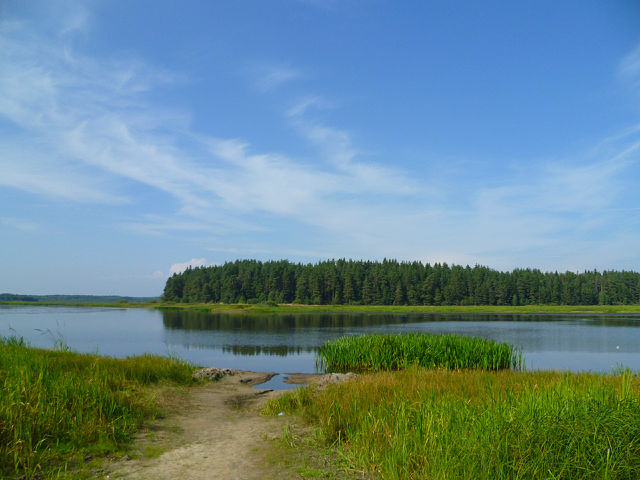 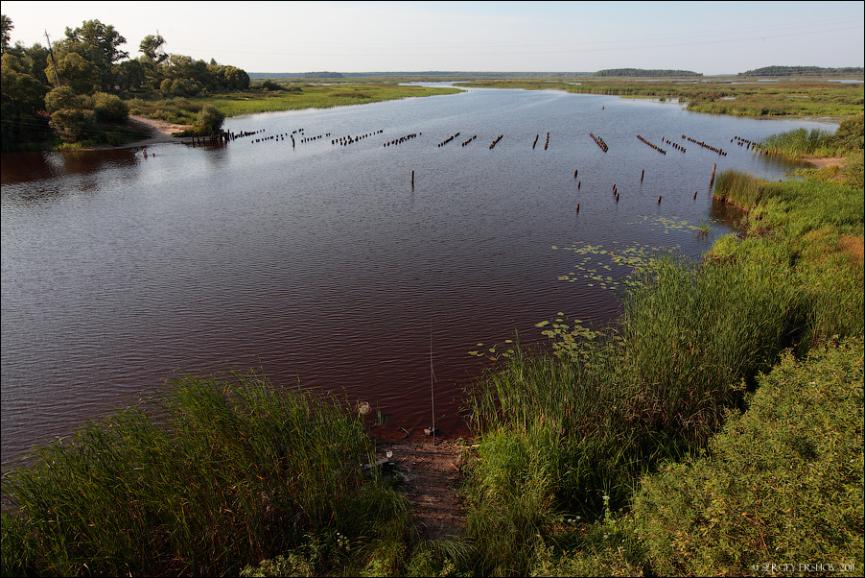 Природа просто расписная.
 И это – Родина моя!
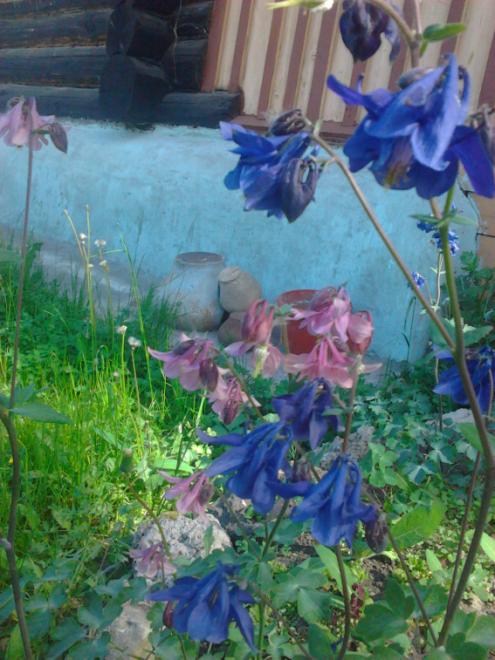 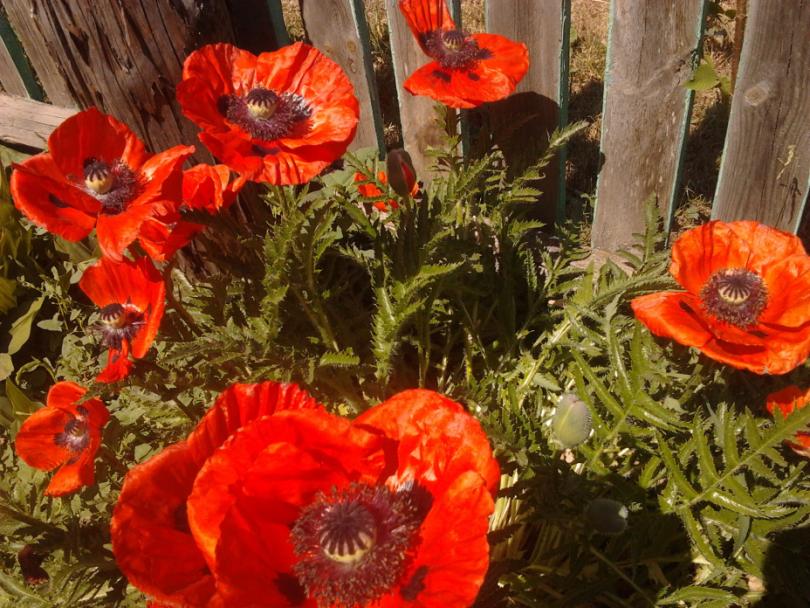 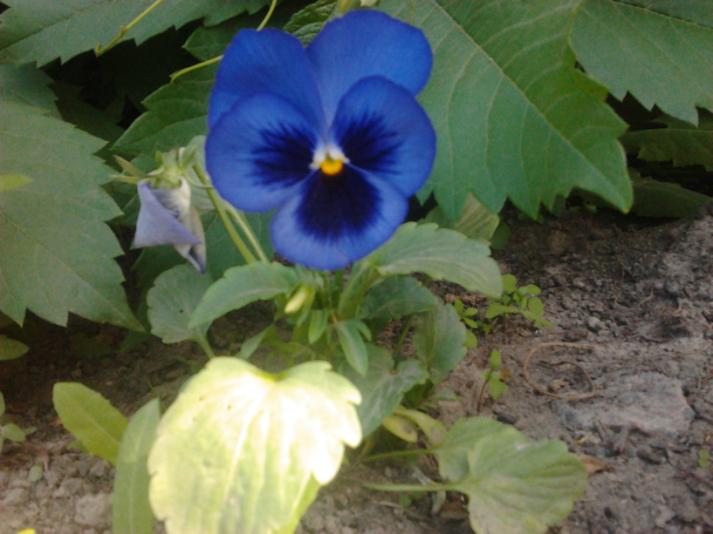 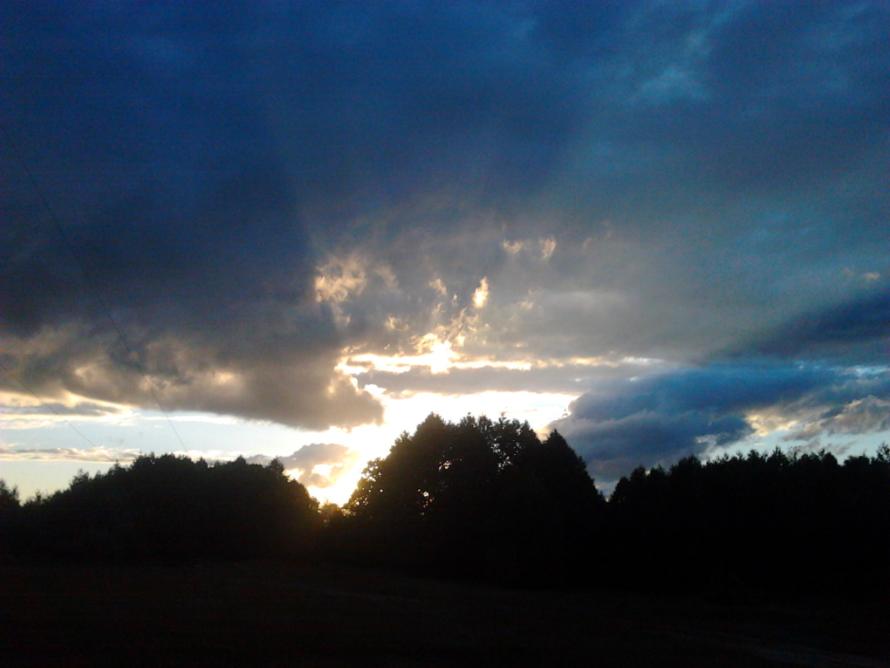 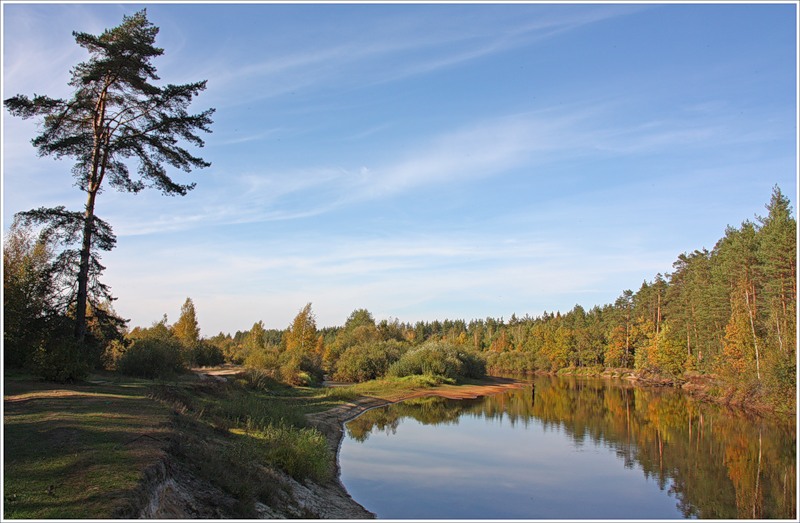 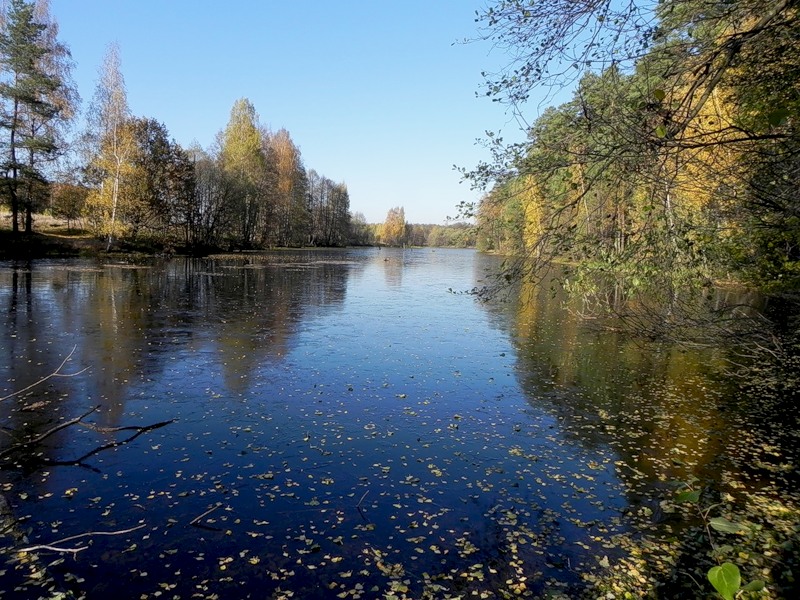 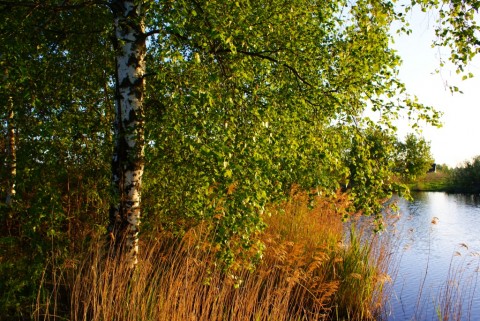 «Россия» - шепчут мне берёзки,
«Россия» - шепчут камыши,
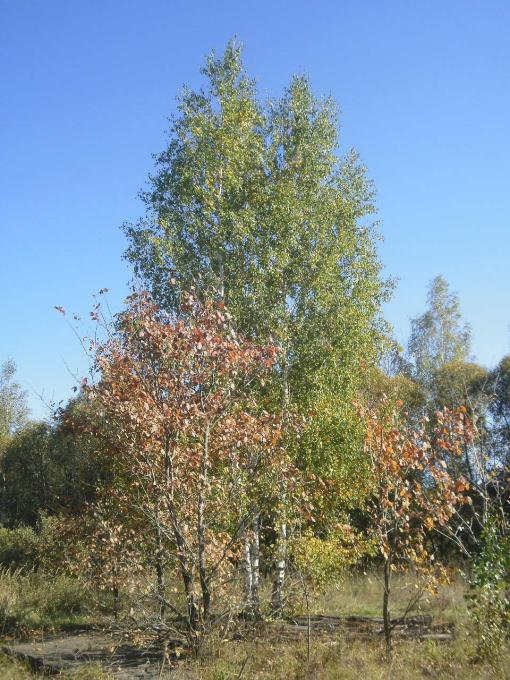 «Россия» - ключ журчит в ложбинке,
И я им тихо вторю: «Русь»!
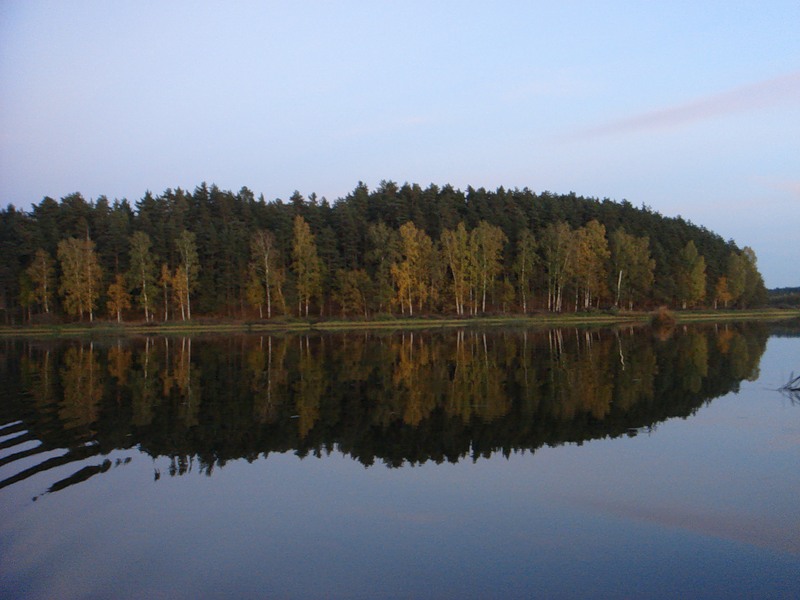 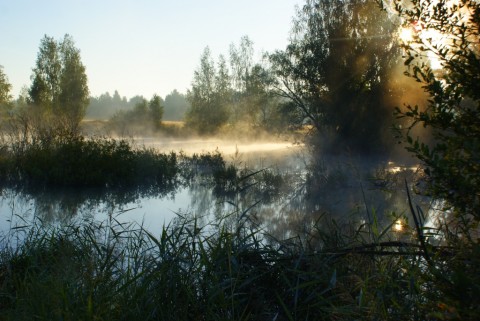 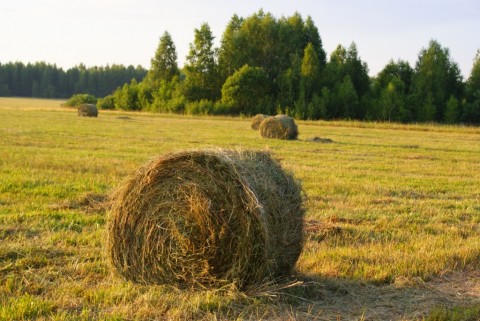 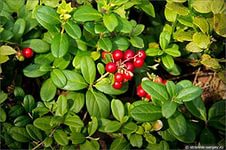 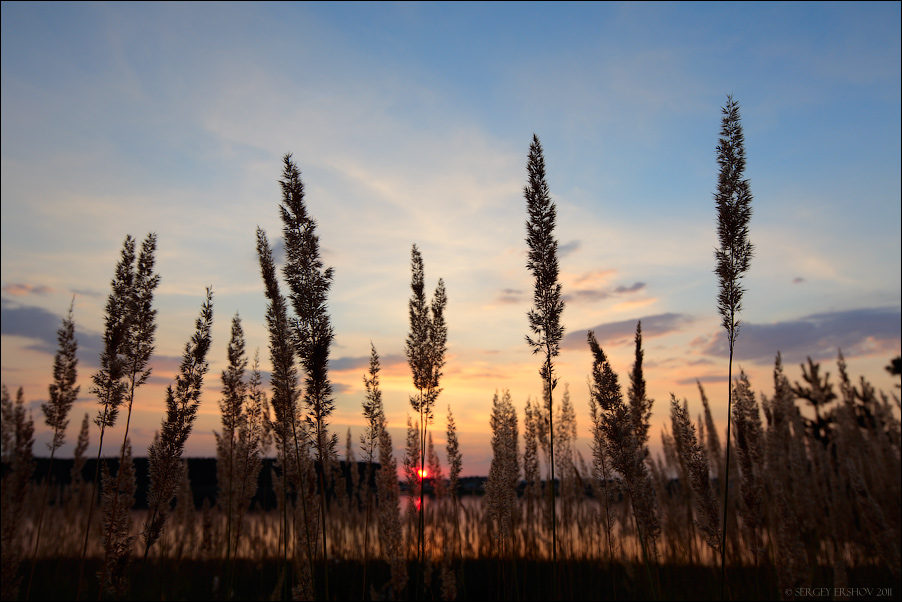 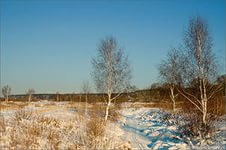 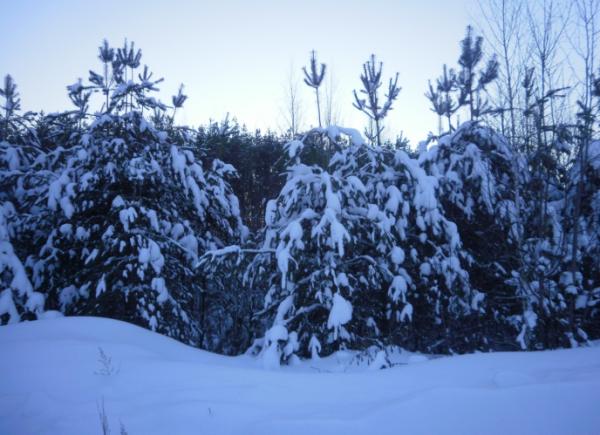 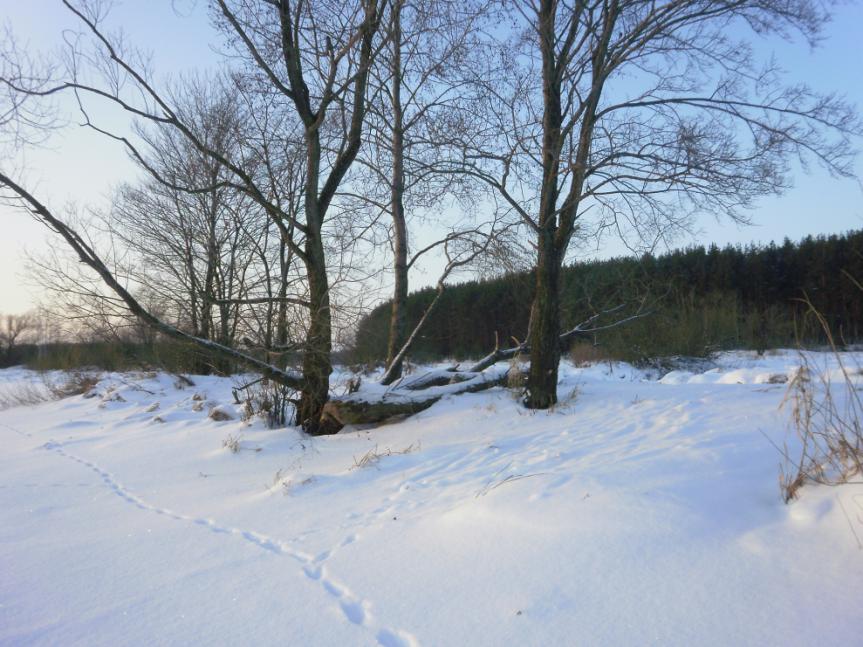 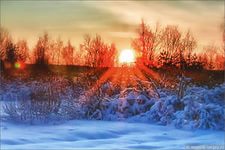 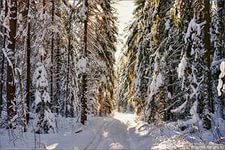 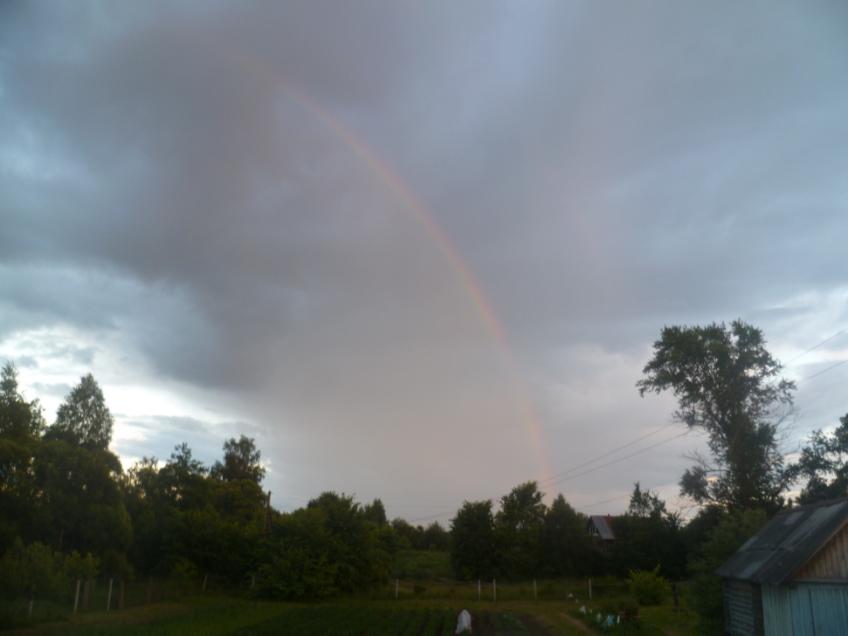 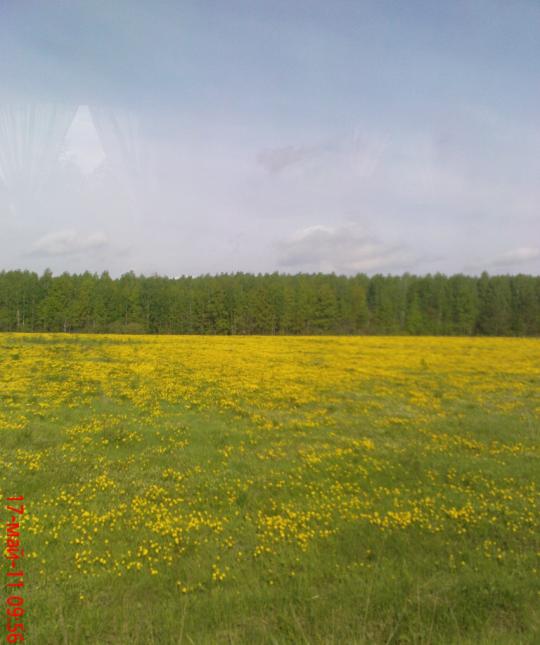 Пусть в нашем красивом селе
всегда слышится пение птиц,
плеск рыбы, шелест листьев в лесах и рощах !